ГЕРОИ РОССИЙСКОГО СПОРТА
Десятикратные чемпионы мира сборная СССР  по хоккею 1971г.
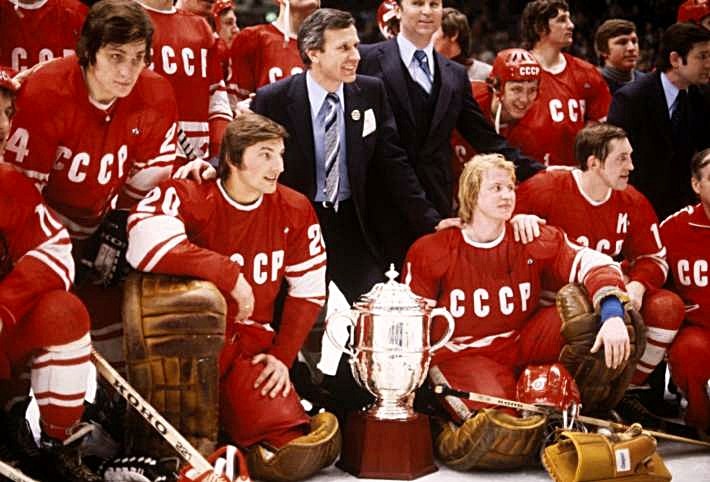 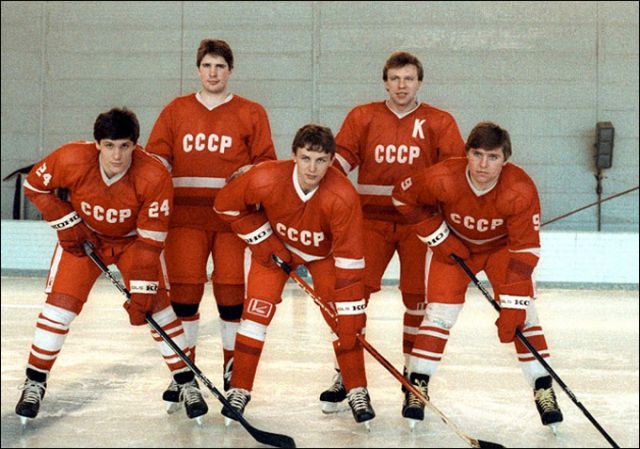 Подготовила воспитатель детского сада «Сказка» Магарамова Н.Б.
«Великий кудесник шахмат»
Так называли Михаила Моисеевича Ботвинника. Сильнейший шахматист планеты, он был чемпионом мира по шахматам с 1948 по 1965 г. Два его ученика - Анатолий Карпов и Гарри Каспаров - стали чемпионами мира.
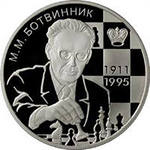 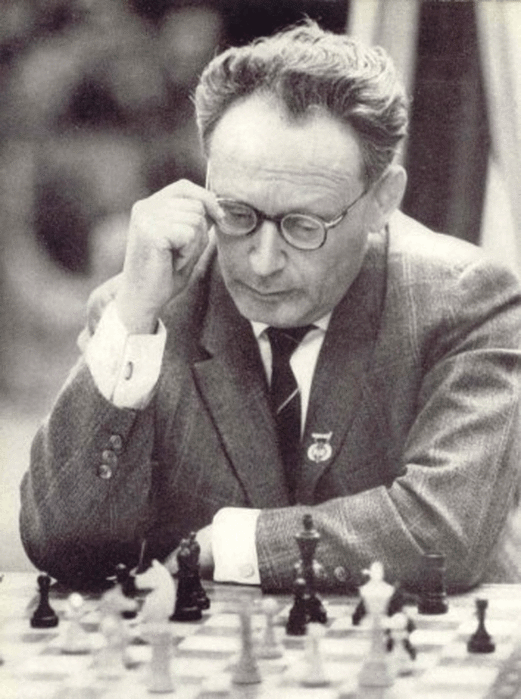 «Русская молния»
Так называли журналисты Лидию Скобликову. Это первая женщина, которая установила мировой рекорд на Олимпийских играх по скоростному бегу на коньках. Единственная 6-кратная олимпийская чемпионка в истории конькобежного спорта.
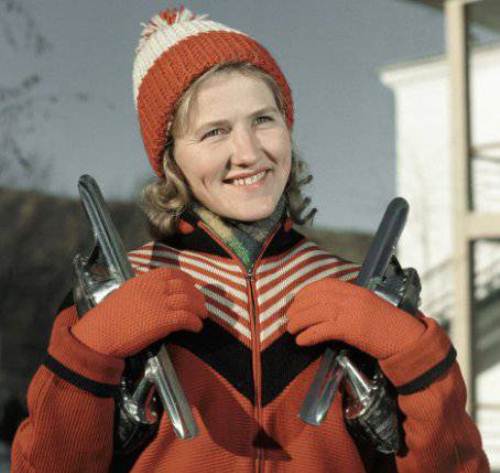 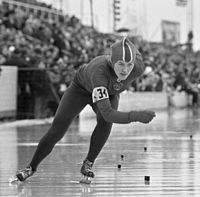 Самая титулованная спортсменка мира
Это Лариса Латынина. Она завоевала 18 олимпийских наград, из которых 9 золотых, 5 серебряных, 4 бронзовые. Такой коллекции нет ни у кого в мире, ни в одном виде спорта! А если прибавить сюда ее медали чемпионатов мира, Европы, СССР, то получится около 150 наград! Она двукратная абсолютная чемпионка Олимпиады, мира, Европы и СССР.
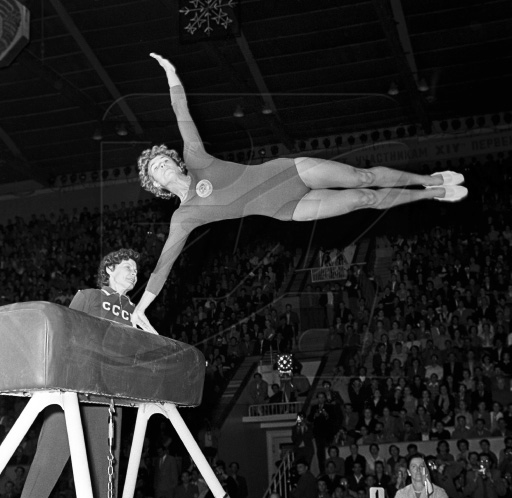 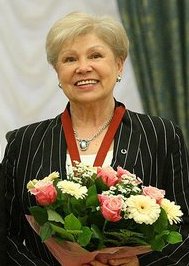 «Легенда лыжного спорта»
Так назвали журналисты Галину Кулакову. Сами олимпийцы включили ее в число 15 легенд отечественного спорта XX в.  В большом спорте она выступала 20 лет. Четырежды становилась олимпийской чемпионкой, 9 раз завоевыва­ла высшие награды на чемпионатах мира, 39 раз выигрывала всесо­юзные соревнования! О ее силе и выносливости ходили легенды.
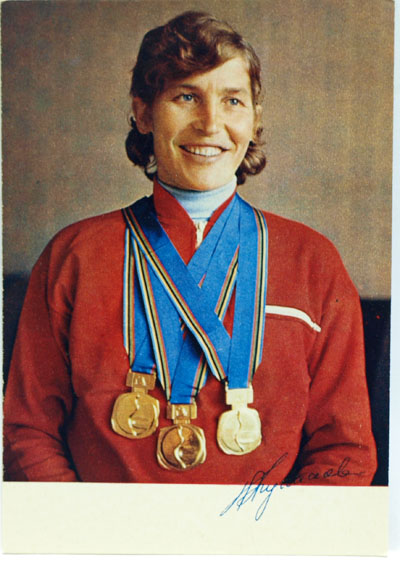 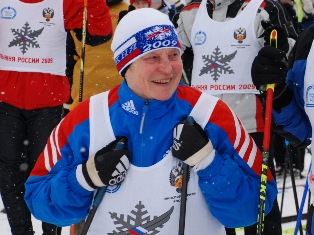 «Самый сильный человек планеты»
Так называли советского штангиста Юрия Власова. Пятикратный чемпион СССР. Четырехкратный чемпион мира. Шестикратный чемпион Европы.
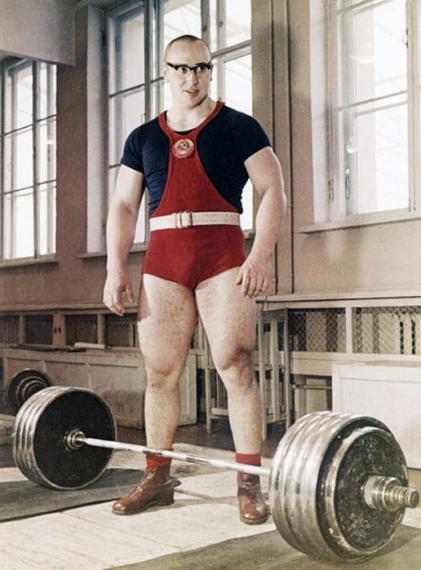 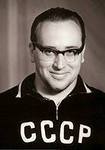 Лев  Яшин. Лучший вратарь XX.
Советский футболист, вратарь, олимпийский чемпион, 5-кратный чемпион СССР, заслуженный мастер спорта СССР.  Входит в список лучших игроков XX века. Единственный вратарь в истории, получавший «Золотой мяч»
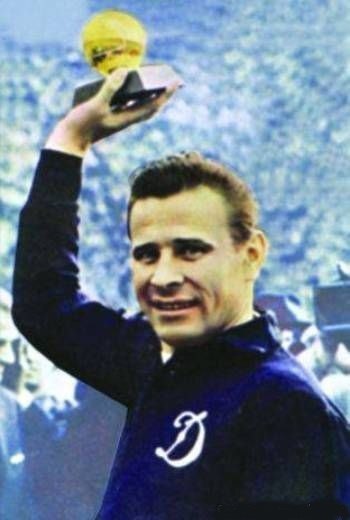 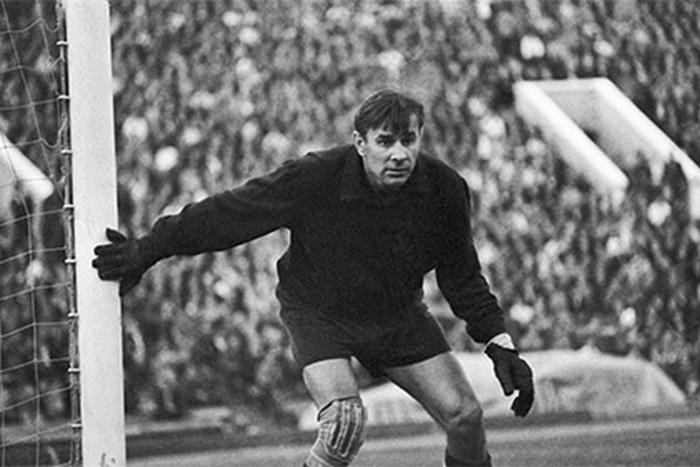 «Русское чудо»
Это Владислав Третьяк.  Он был официально провозглашен лучшим хоккеистом XX в.  Трехкратный олимпийский чемпион, десятикратный чемпион мира, лучший вра­тарь четырех чемпионатов мира.
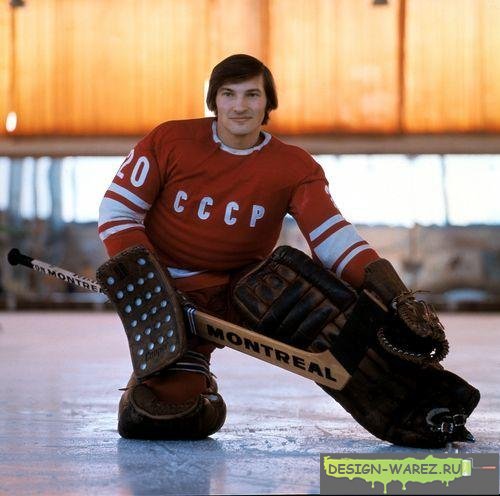 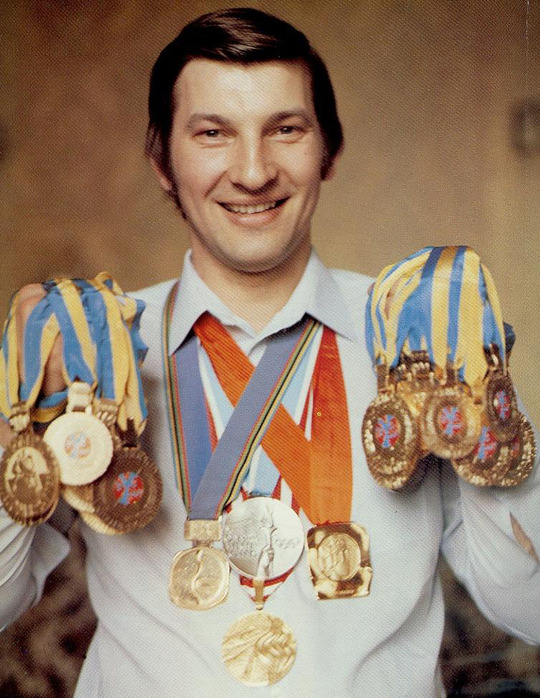 Валерий  Харламов
Выдающийся советский хоккеист, нападающий команды ЦСКА   и сборной СССР,  заслуженный мастер спорта СССР. 2-кратный олимпийский чемпион  и 8-кратный чемпион мира. Один из ведущих хоккеистов СССР 1970-х годов, получивший признание как в своей стране, так и за её пределами.
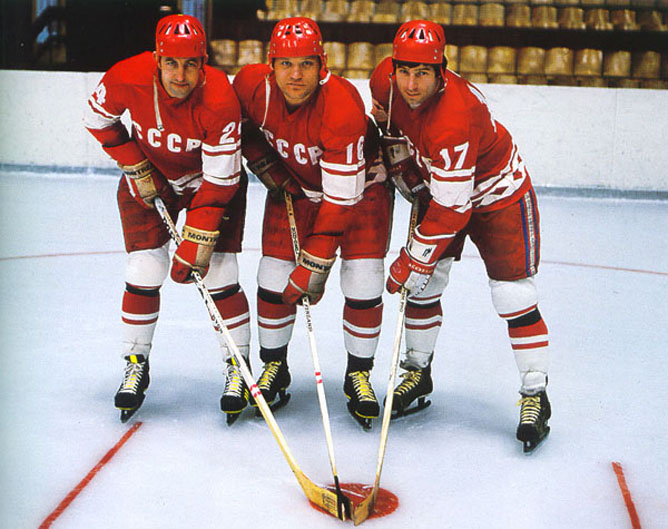 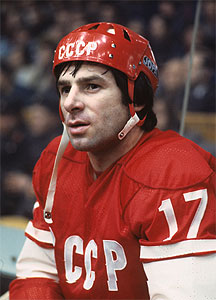 «Лучшие борцы столетия»
Такие высокие титулы присудила двум нашим спортсменам Международная федерация борьбы.
Александр Медведь - лучший борец XX столетия в вольной борьбе.
3-кратный олимпийский чемпион;
7-кратный чемпион мира;
3-кратный чемпион Европы;
9-кратный чемпион СССР.
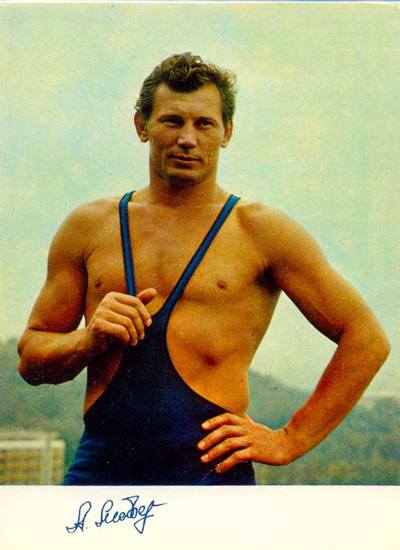 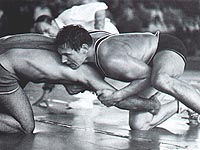 Александр Карелин - лучший борец XX столетия в греко-римской борьбе.
3-кратный чемпион Олимпийских игр;
9-кратный чемпион мира;
12-кратный чемпион Европы;
Герой России.
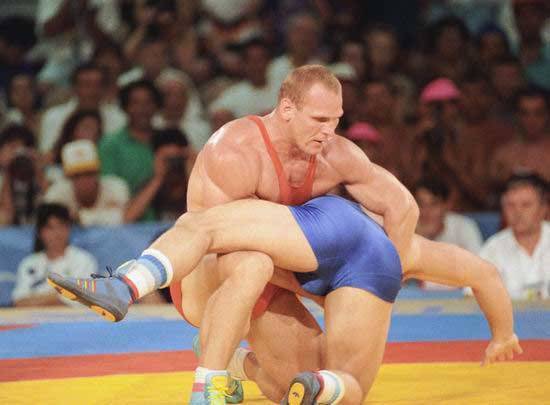 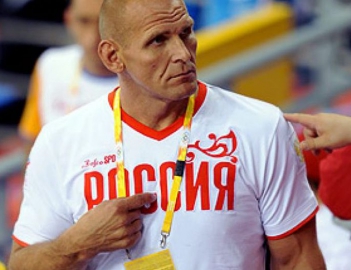 Ирина Роднина.
Трехкратная олимпийская чемпионка  и десятикратная чемпионка Мира, одиннадцатикратная чемпионка Европы.
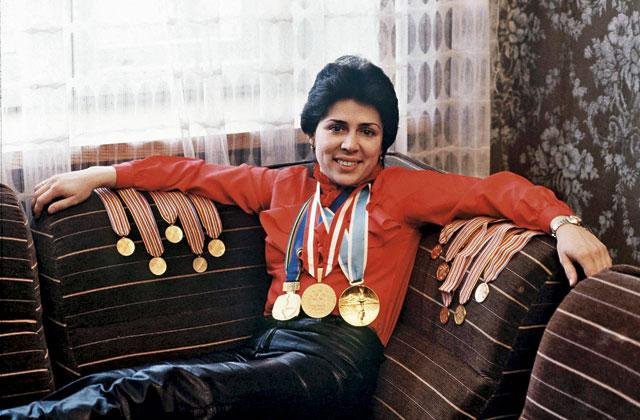 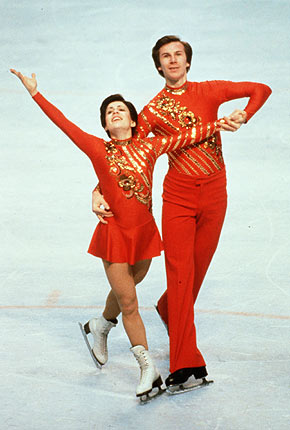 Сергей Бубка. Царь шеста
Сергей Бубка - единственный спортсмен, кто победил на шести мировых чемпионатах за период с 1983 по 1997 г. Сергей Бубка - выдающийся советский спортсмен (прыжки с шестом).
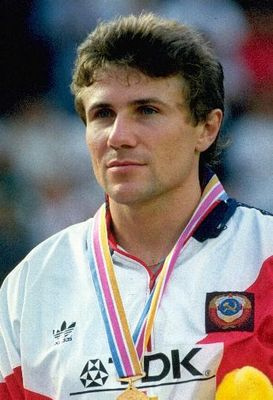 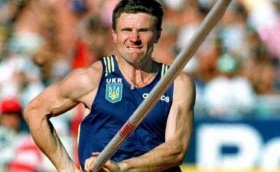 Елена  Исинбаева
Российская прыгунья с шестом. Двукратная олимпийская чемпионка, обладательница бронзовой медали Олимпийских игр 2012 года.   Обладательница 28 мировых рекордов в прыжках с шестом среди женщин. Заслуженный мастер спорта России.
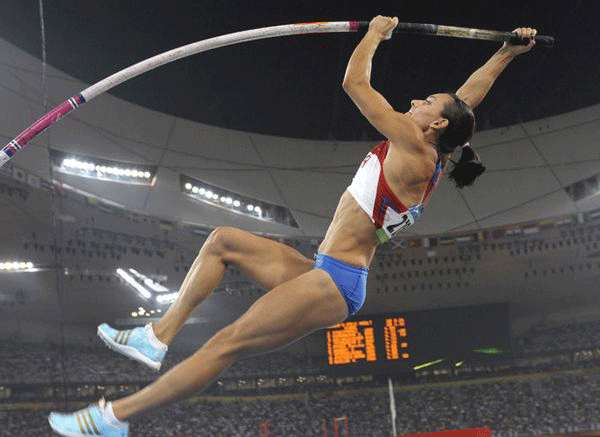 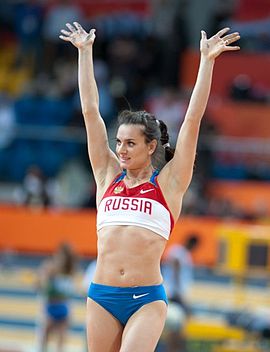 Алина Кабаева
Российская спортсменка (художественная гимнастика), Заслуженный мастер спорта России.  Победительница XXVIII летних Олимпийских игр 2004 года в Афинах. Бронзовый призёр XXVII Олимпийских игр 2000 года в Сиднее. Двукратная абсолютная чемпионка мира (1999 и 2003). Пятикратная абсолютная чемпионка Европы (1998—2000, 2002, 2004). Шестикратная абсолютная чемпионка России (1999—2001, 2004, 2006—2007).
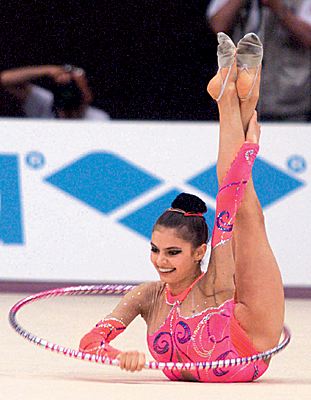 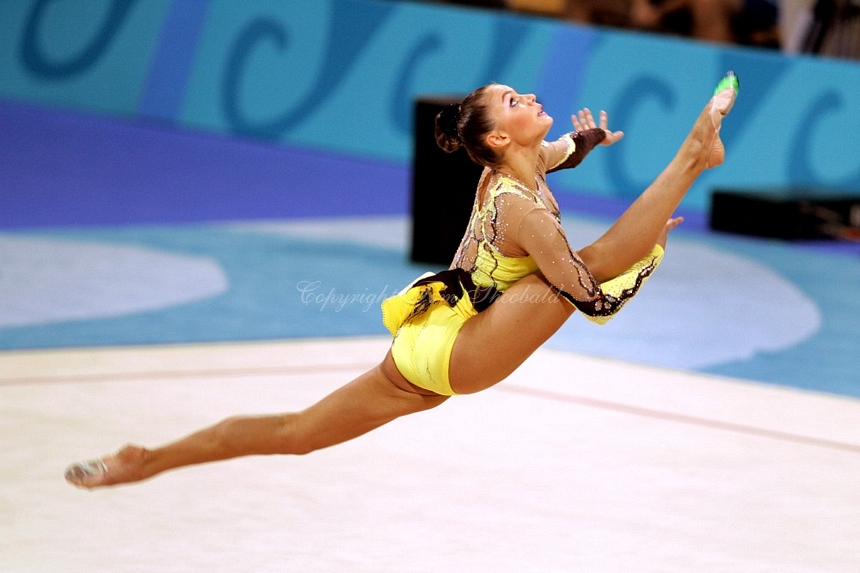